Tundra
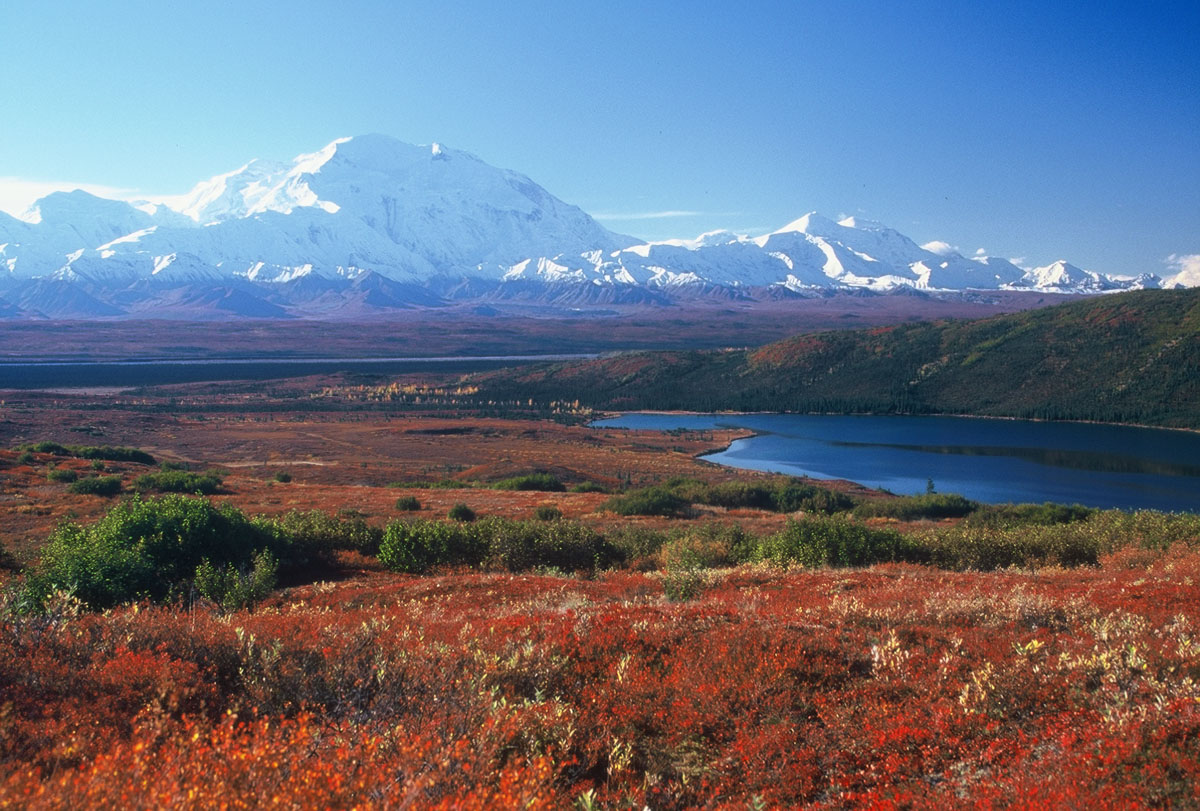 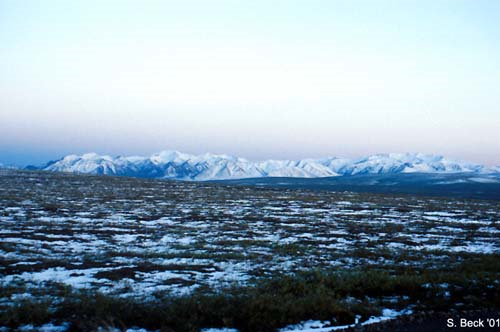 Climate
The tundra is drier and 
colder than deserts. Known
as a “polar desert”

Temperature
Cool summers
Long severe winters(10+ months)
Summer days of 24 hour sun
Winter days of complete darkness
Can be very windy

Rainfall
4-10 inches of annual rainfall
Permafrost; ground below a few feet is frozen year round
Ground can be very wet in summer, because melted snow is not absorbed by permafrost and low temperatures prevent evaporation
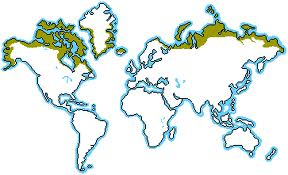 Locations
Extreme Northern Latitudes
Alaska 
Canada
Greenland
Siberia(Russia)
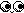 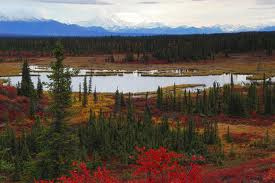 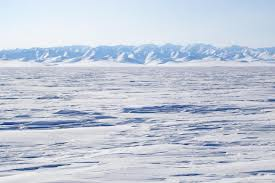 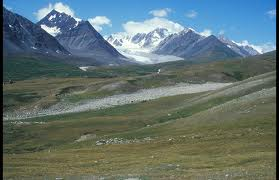 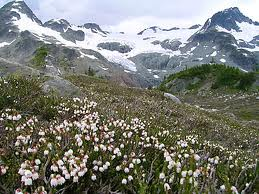 Plants
May
Survival depends on being
able to survive extremely 
cold temperatures and short 
growing season
Adaptations 
Small and low growing, so they don’t freeze
Shallow roots that cannot penetrate the permafrost(the reason there aren’t trees)
Plants are dark in color, often red, 
	to absorb sun’s heat
May have hairs to keep plants warm
May grow in clumps to keep warm
Fragile ecosystem due to short 
	growing season
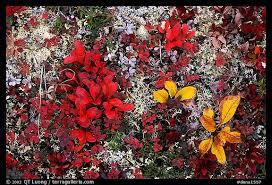 Examples: lichens, mosses, grasses, sedges
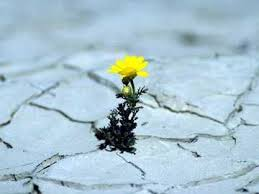 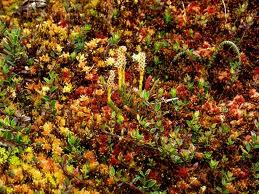 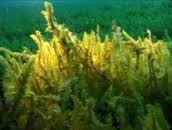 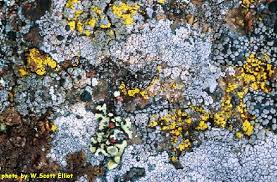 Animals
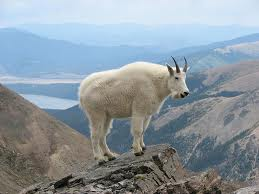 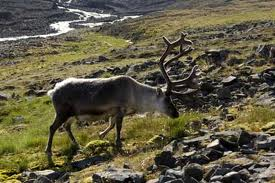 Must be able to 
survive extreme cold
environment
Adaptations:
May have white coats to camouflage during winter
Have thick fur to reduce direct skin exposure to cold 
May hibernate during winter when food supplies are low
Some animals my migrate away from the harsh climate during the winter
Cannot have deep burrows, due to permafrost
No amphibians or reptiles(cannot handle the harsh environment)
Examples: caribou(reindeer), musk ox, arctic foxes, hares, polar bears, grizzly bears, water fowl(ducks), owls
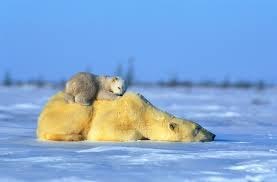 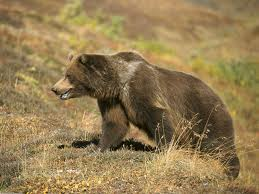 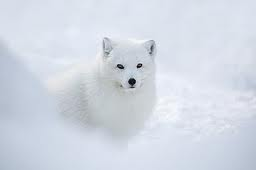 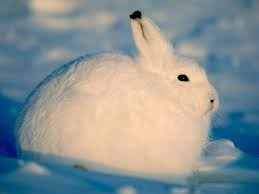 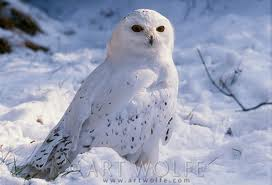